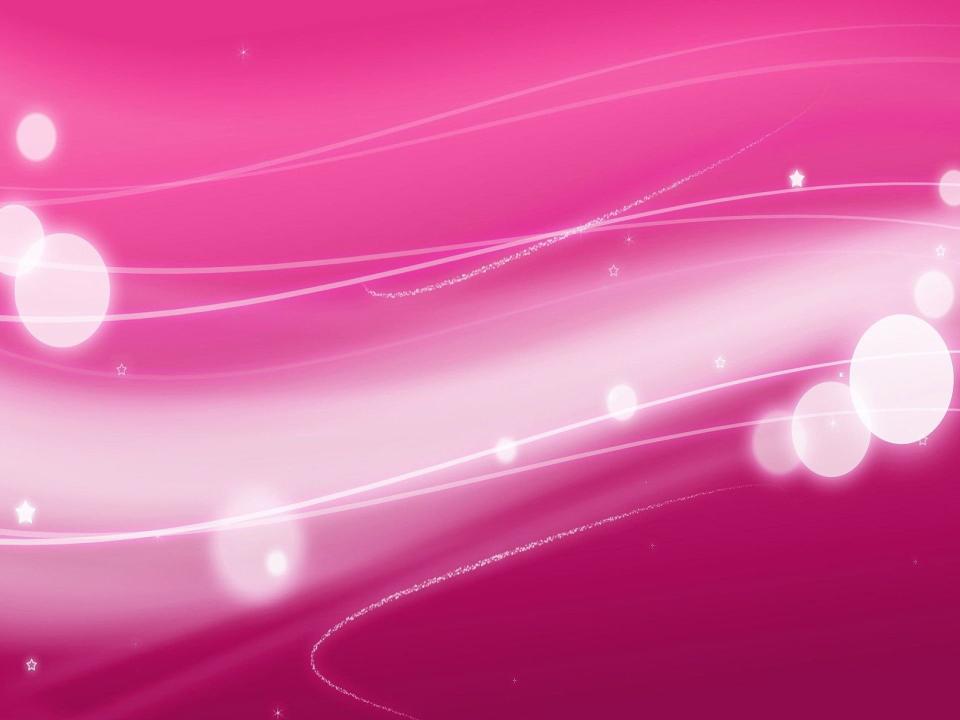 МУНИЦИПАЛЬНОЕ ОБЩЕОБРАЗОВАТЕЛЬНОЕ УЧРЕЖДЕНИЕ«СРЕДНЯЯ ШКОЛА №2»
Представление программы
 курса внеурочной деятельности
«Функциональная грамотность»

                       Подготовили: Коршунова О.В.,
                                                       Чёрная Н.С.

                               
                                            г. Переславль-Залесский
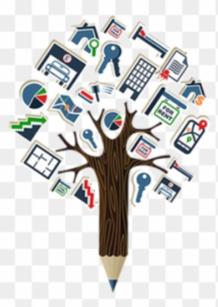 ЦЕЛЬ ПРОГРАММЫ
Формирование у учащихся 3-4 классов основ читательской, математической, естественнонаучной и финансовой грамотности.
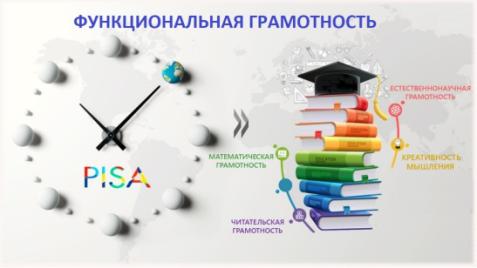 РАЗДЕЛЫ ПРОГРАММЫ
3 класс
4 класс
Читательская грамотность
Математическая грамотность
Естественнонаучная грамотность
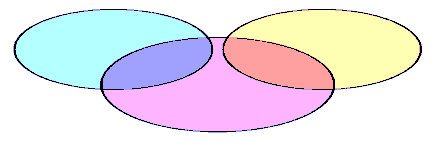 Финансовая грамотность
Темы занятий в модуле ЧГ
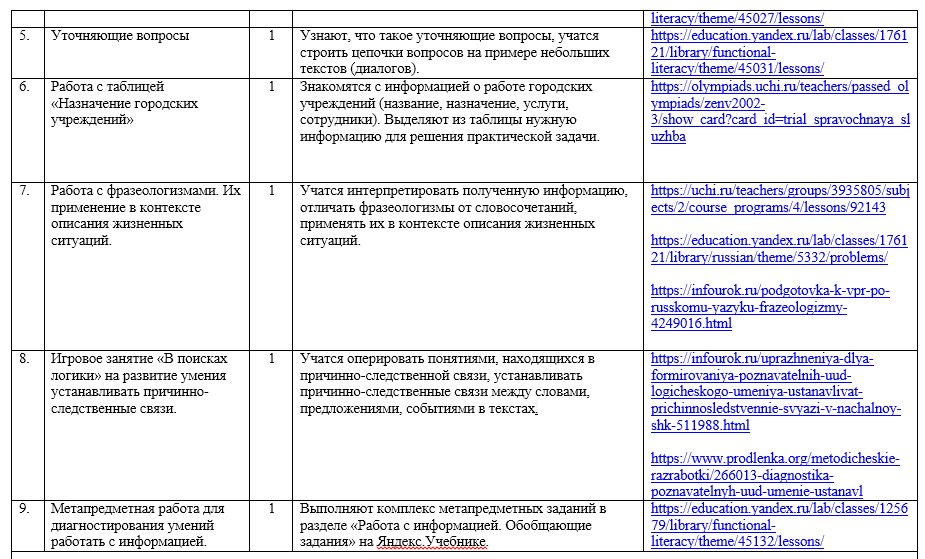 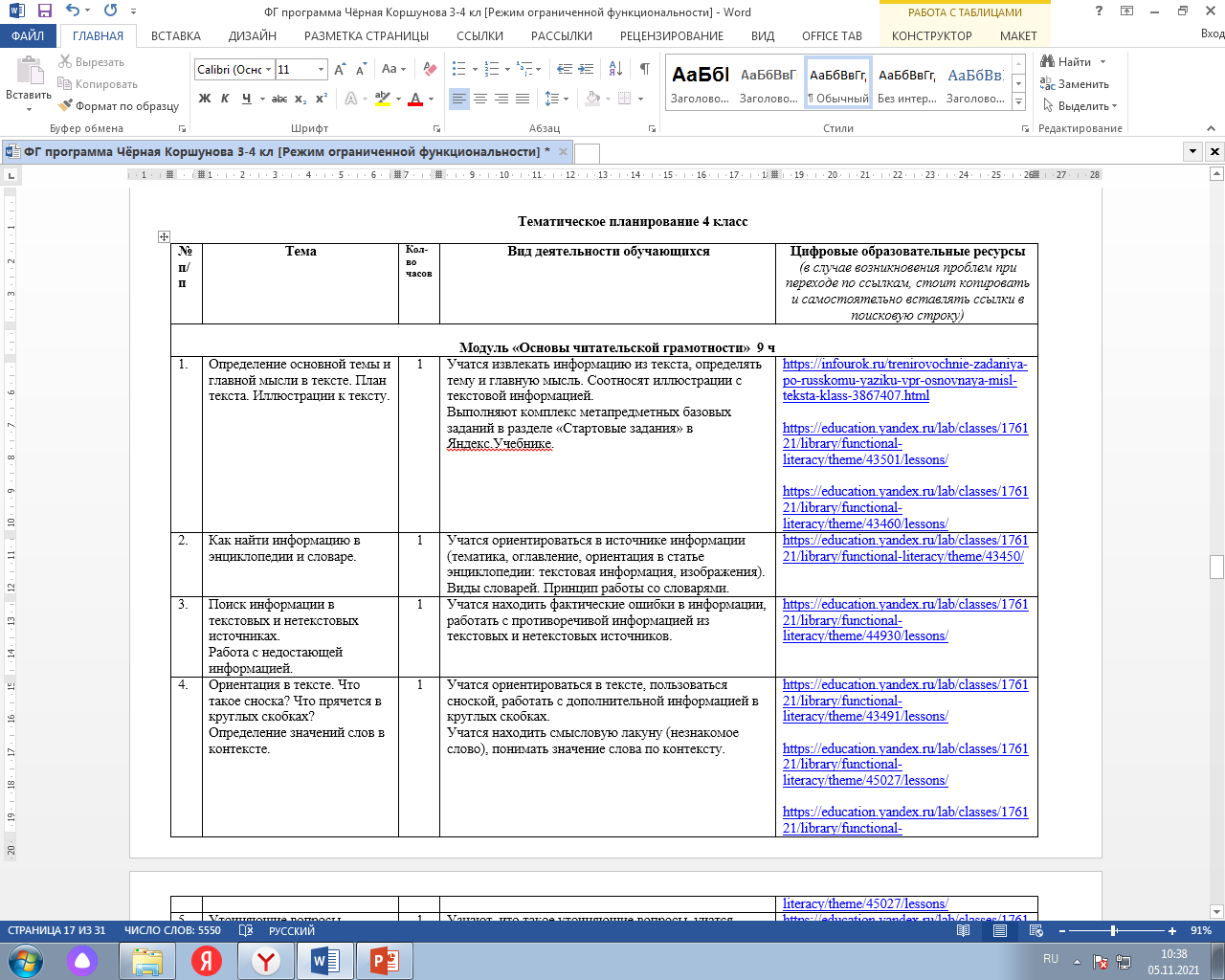 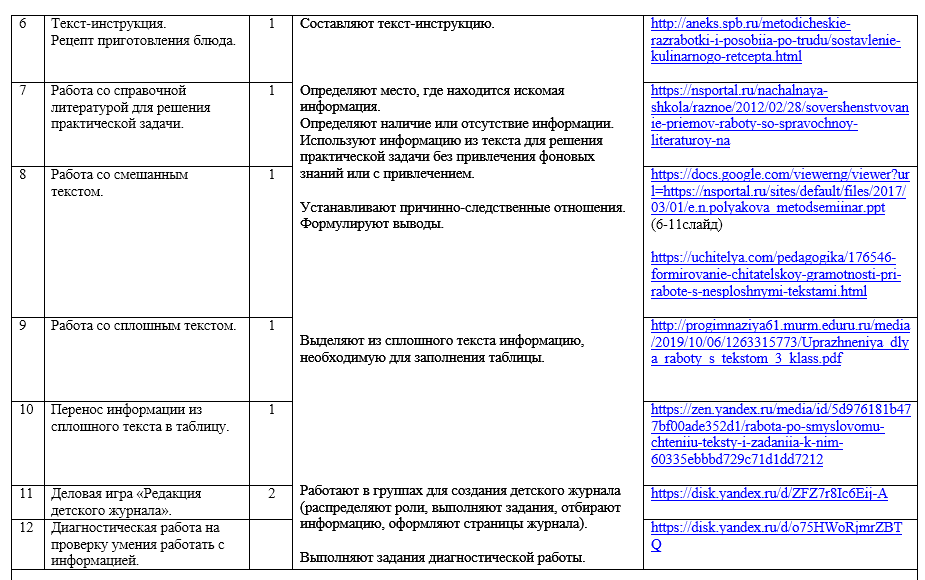 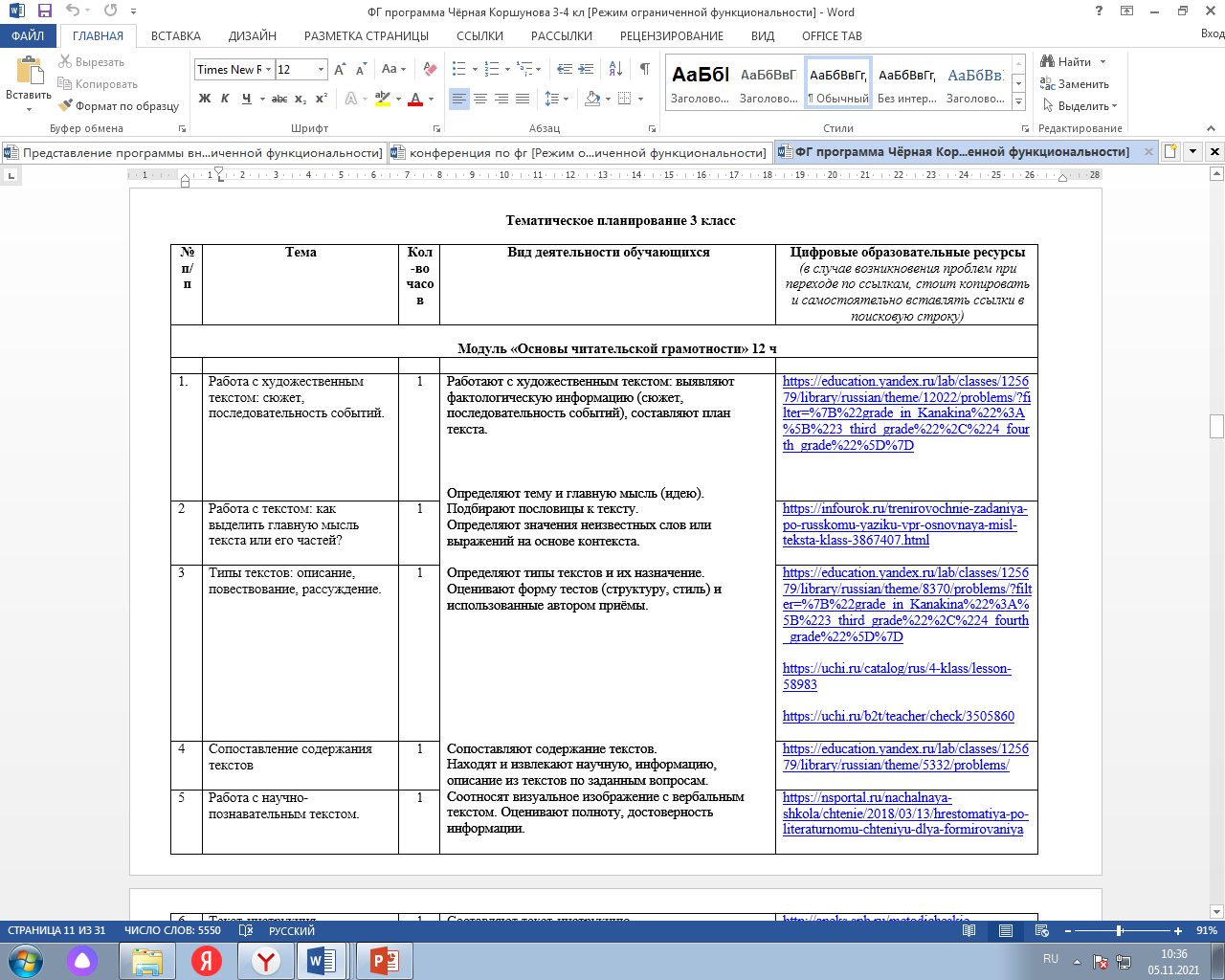 Темы занятий в модуле ЕНГ
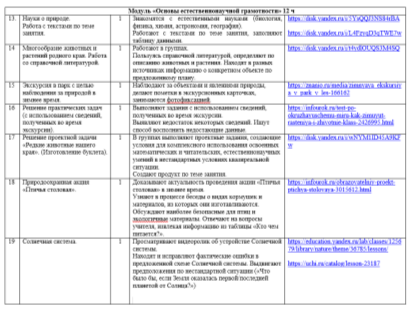 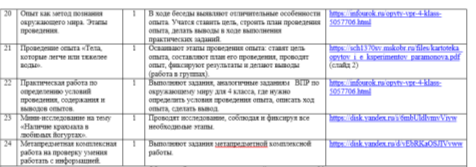 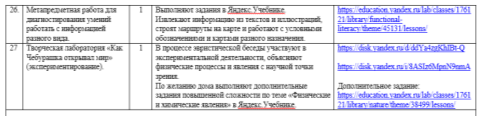 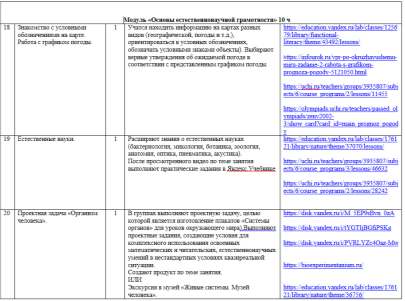 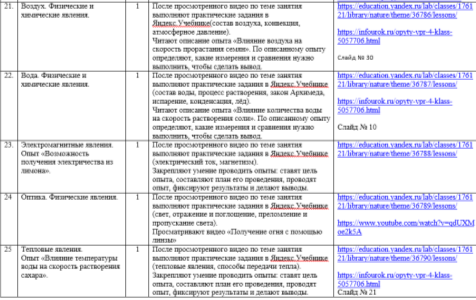 Темы занятий в модуле МГ
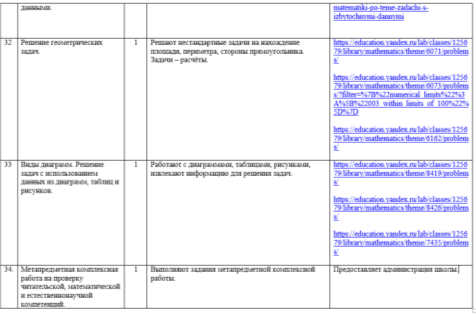 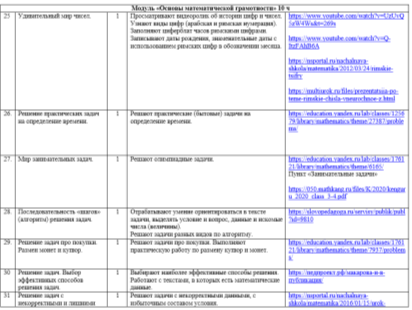 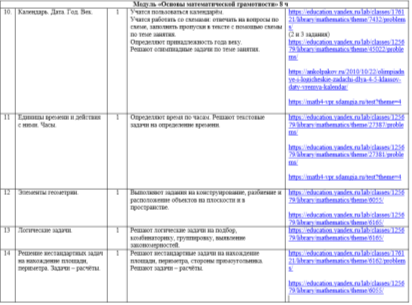 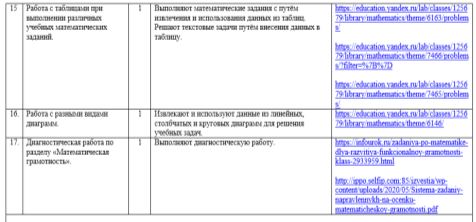 Темы занятий в модуле ФГ
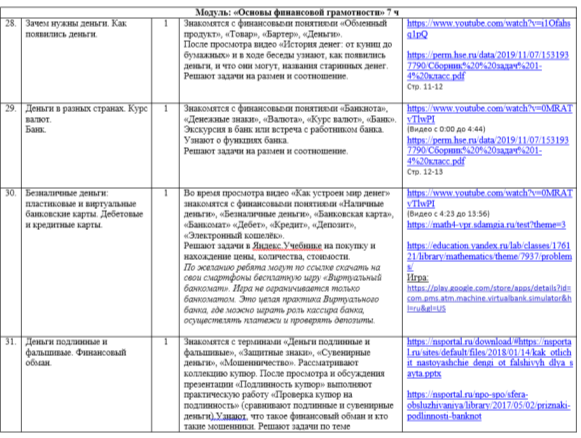 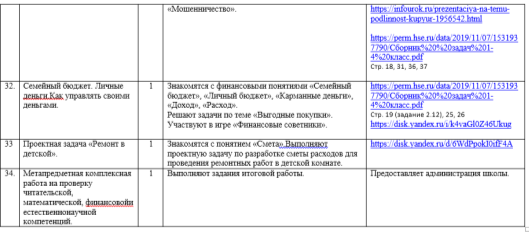 ТЕМАТИЧЕСКОЕ ПЛАНИРОВАНИЕ
ЦИФРОВЫЕ  ОБРАЗОВАТЕЛЬНЫЕ РЕСУРСЫ
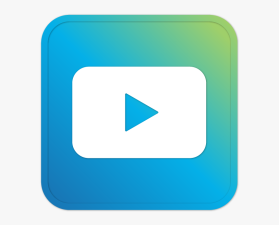 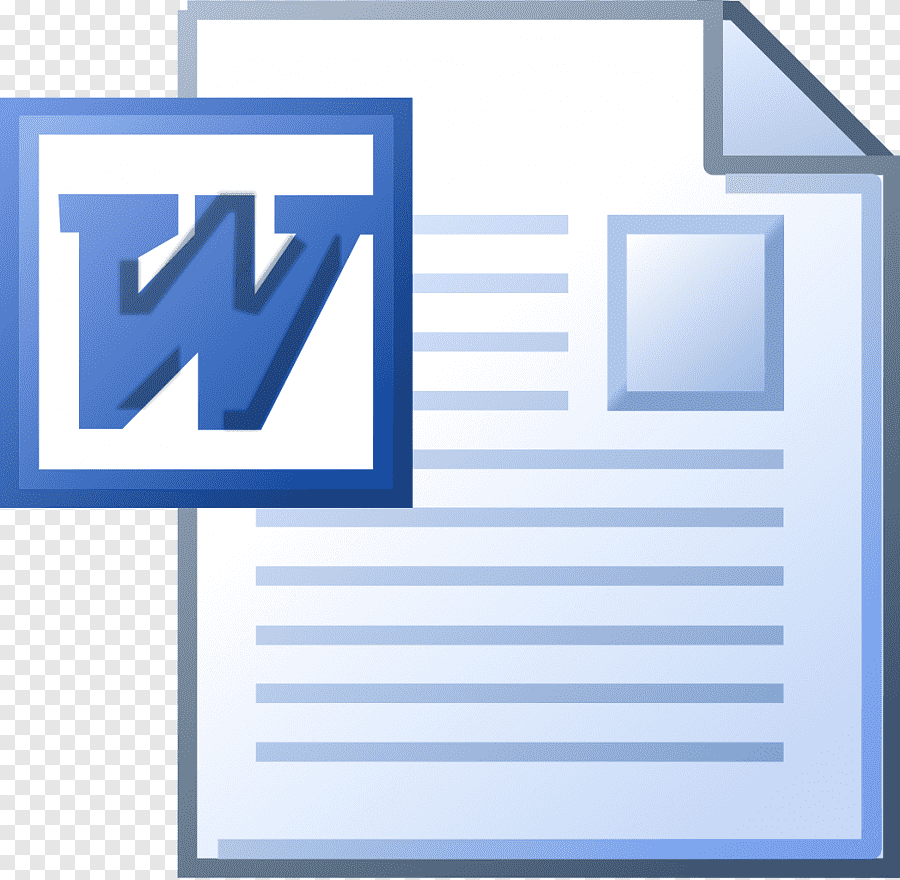 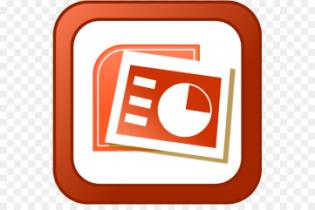 https://disk.yandex.ru/d/ZFZ7r8Ic6Eij-A
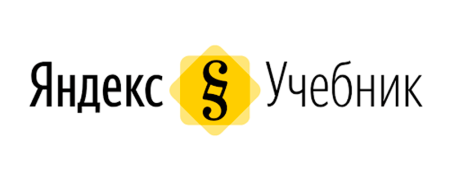 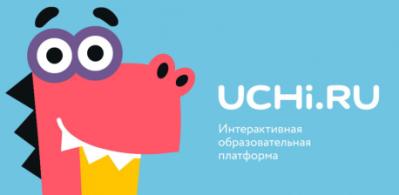 ПРИМЕРЫ  ЗАДАНИЙ
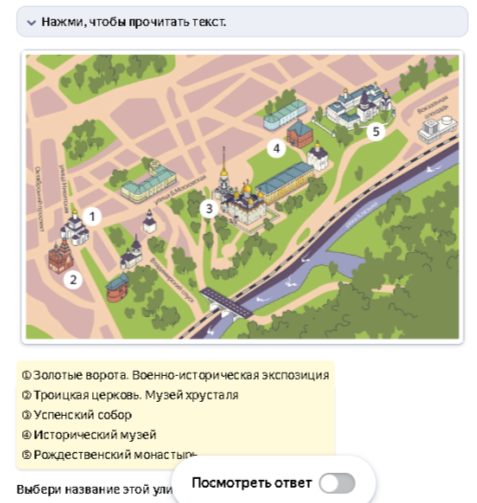 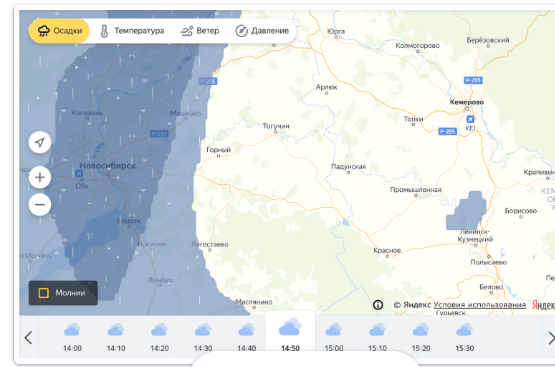 ПРИМЕРЫ  ЗАДАНИЙ
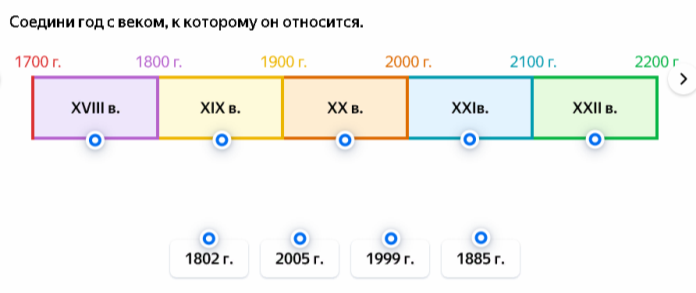 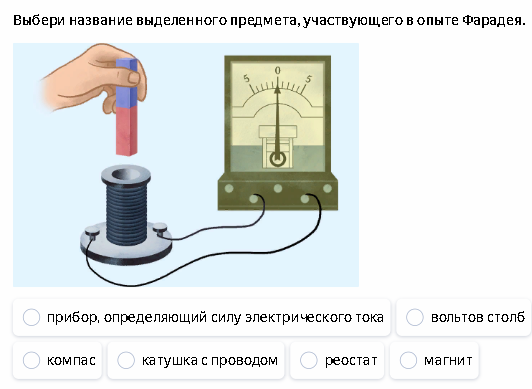 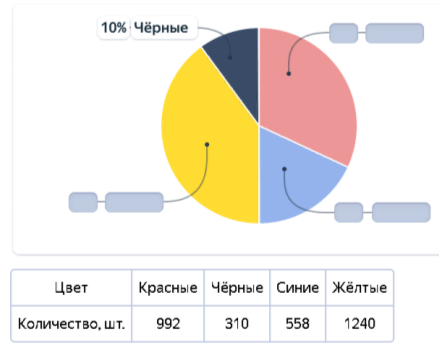 ОРГАНИЗАЦИЯ  РАБОТЫ
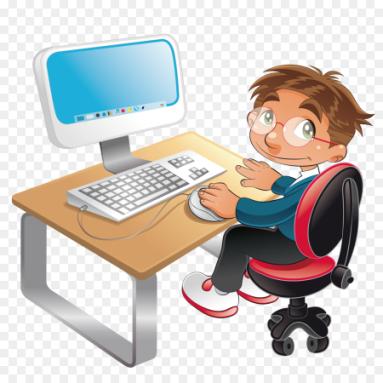 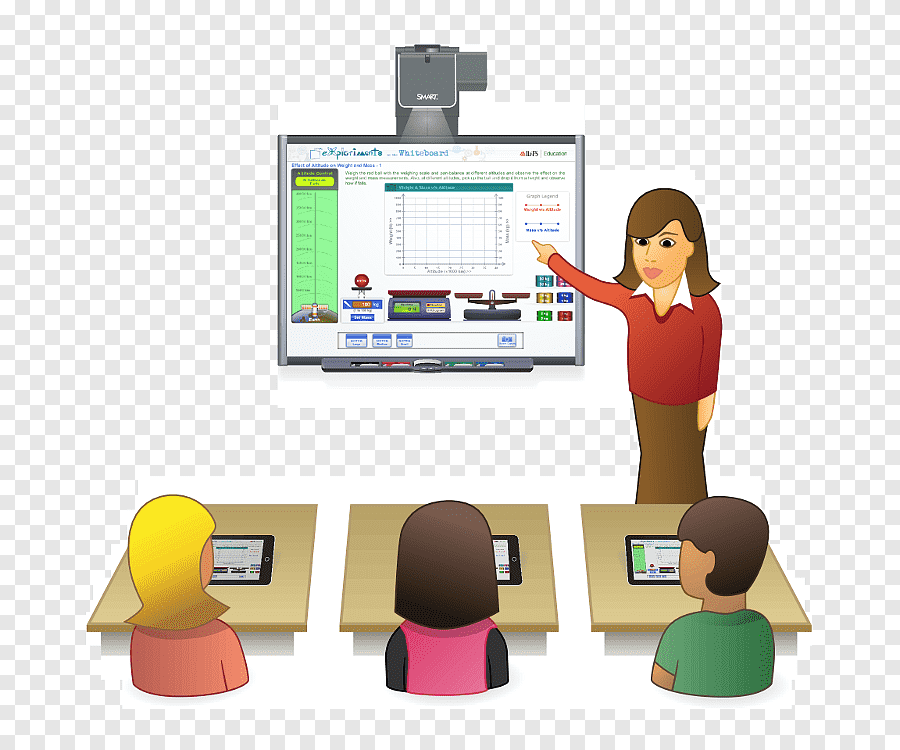 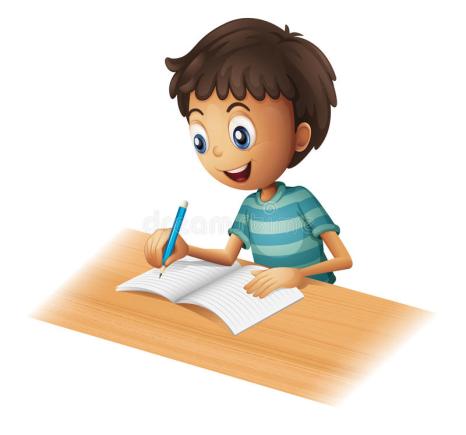 ФИНАНСОВАЯ ГРАМОТНОСТЬ
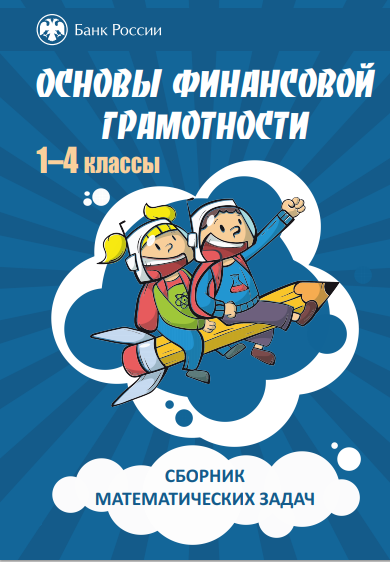 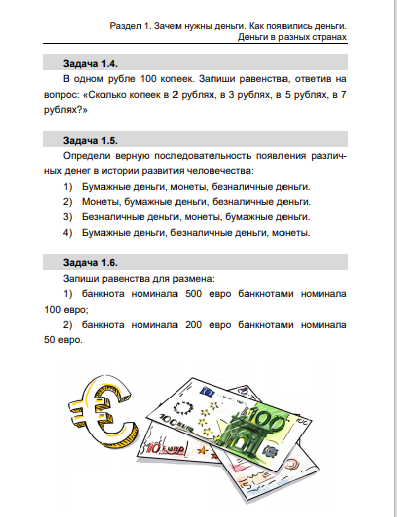 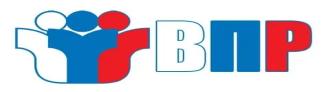 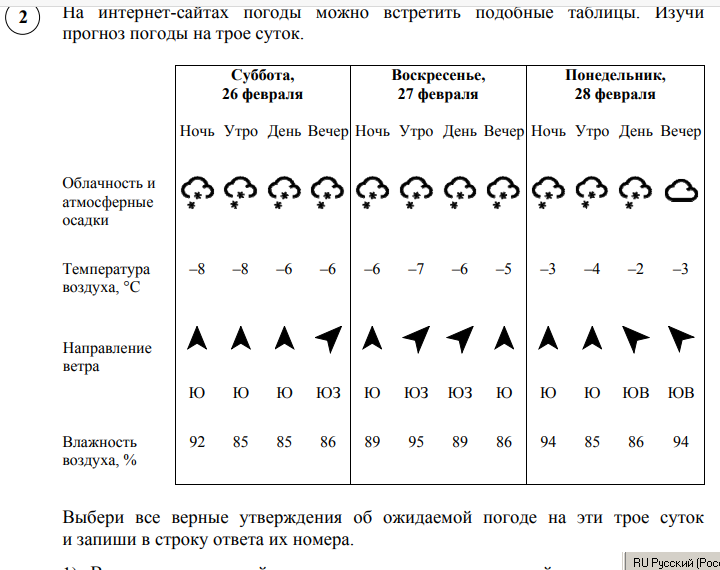 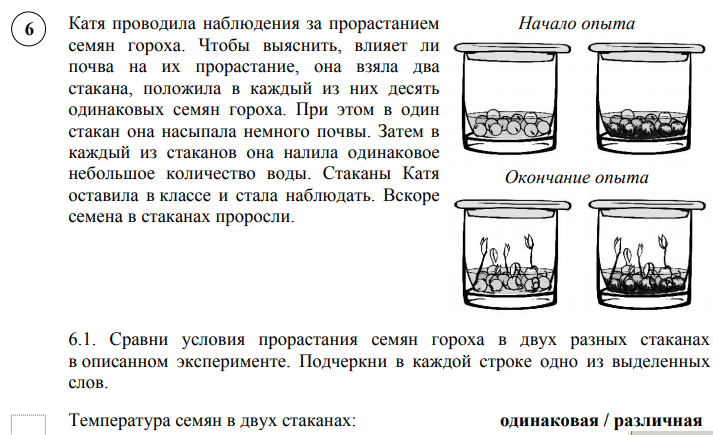 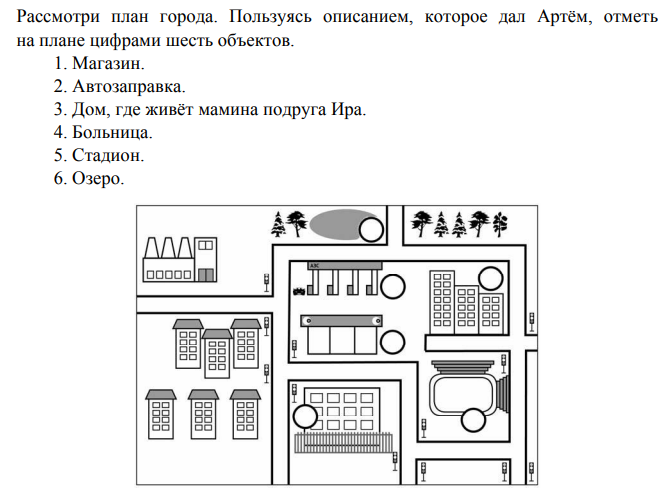 ФОРМЫ ОРГАНИЗАЦИИ
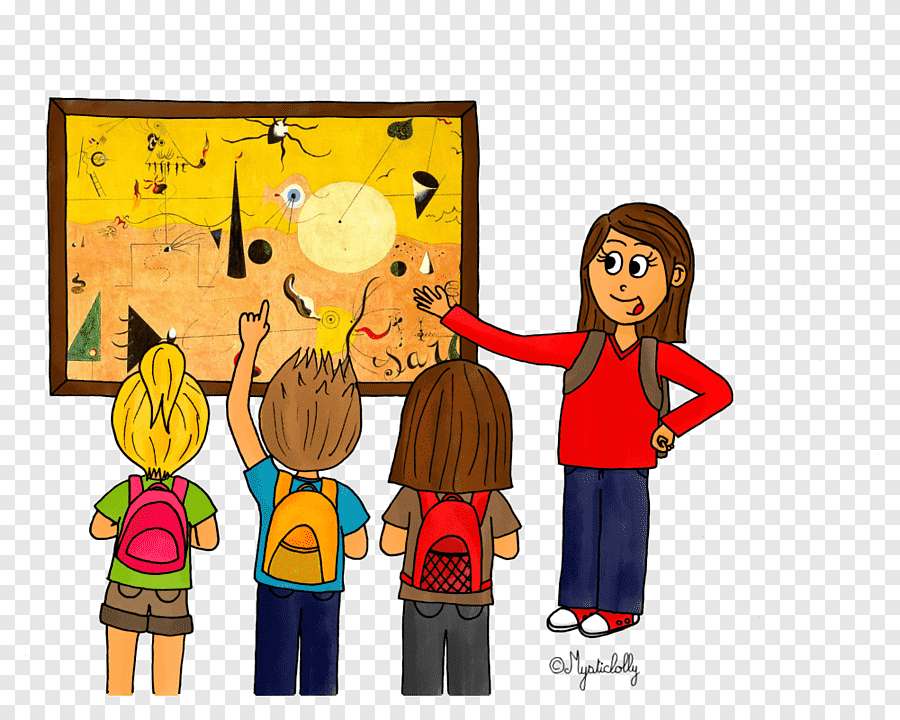 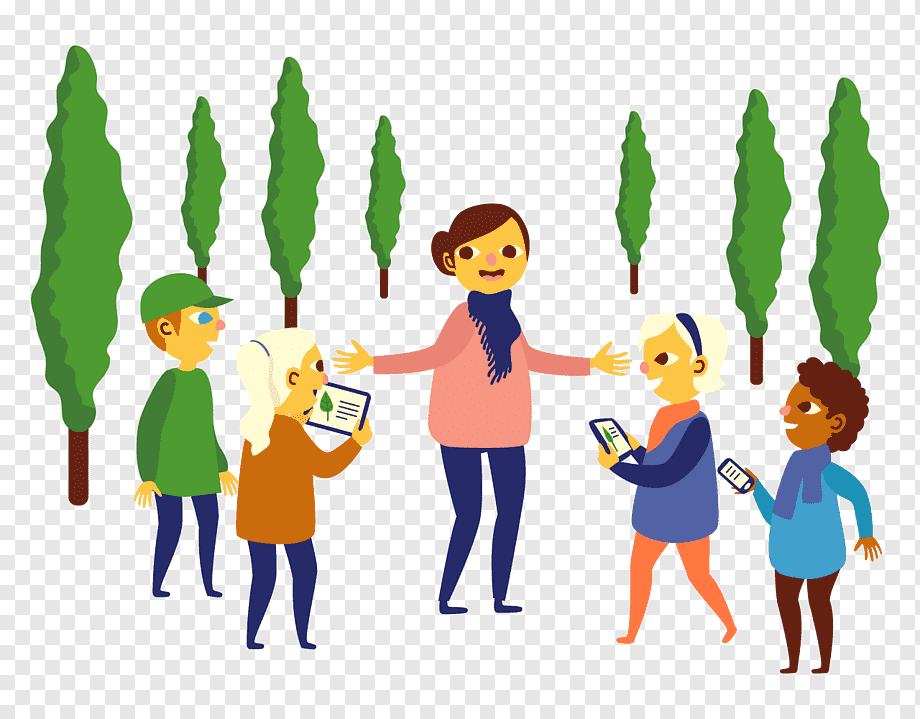 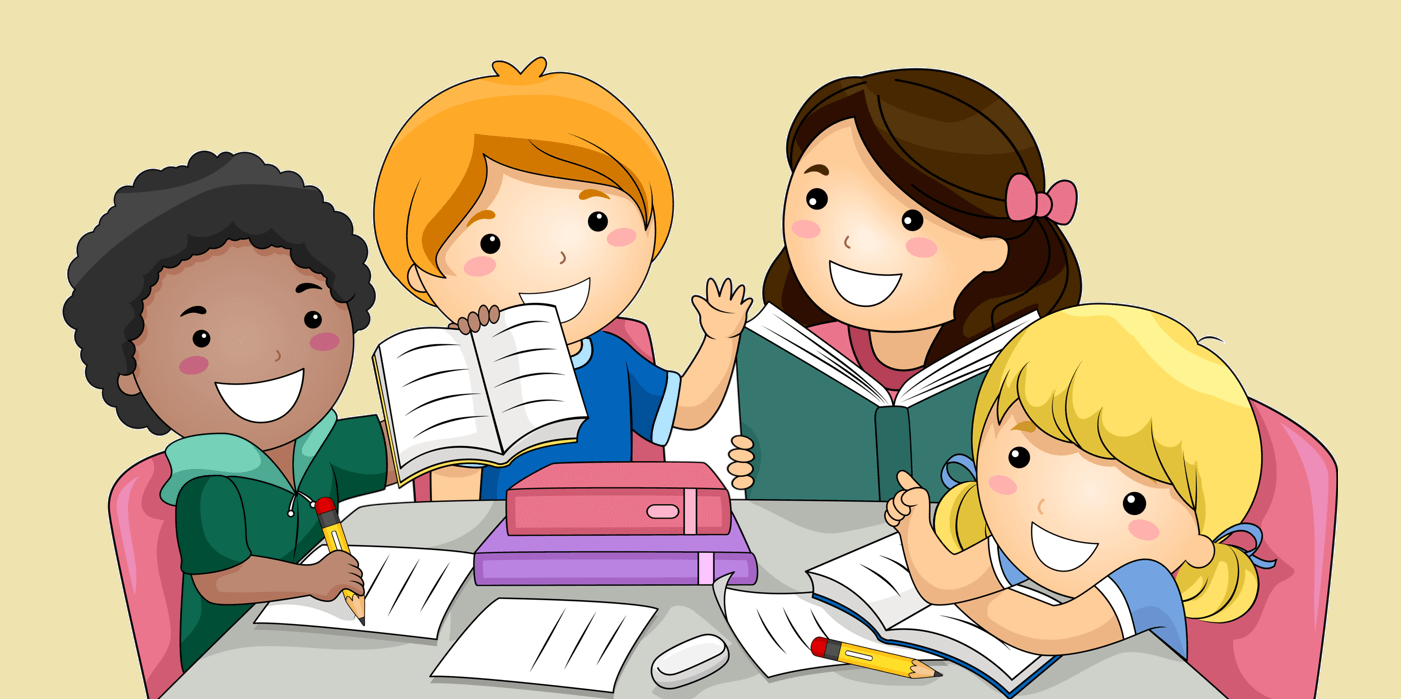 ДЕЛОВАЯ  ИГРА
«РЕДАКЦИЯ ДЕТСКОГО ЖУРНАЛА»
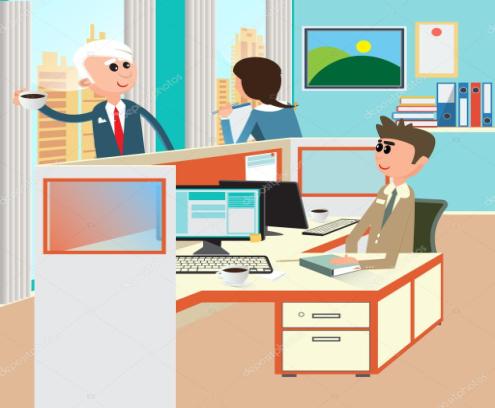 РЕДАКЦИЯ
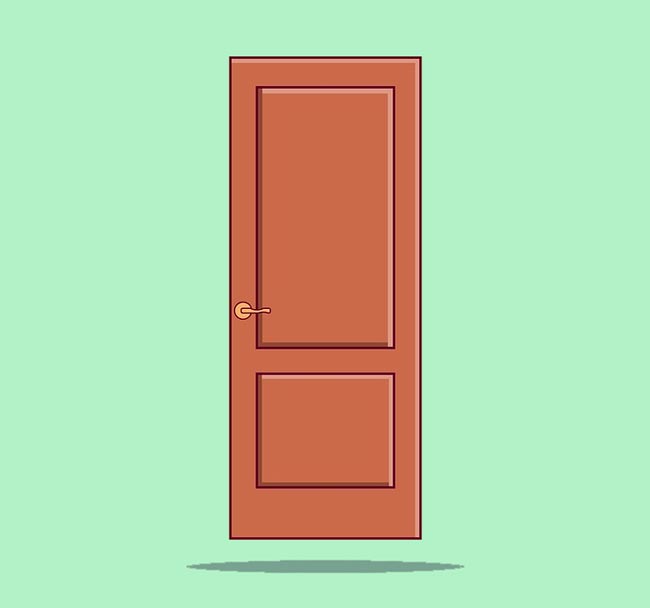 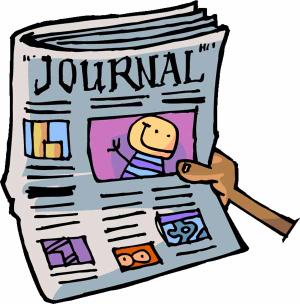 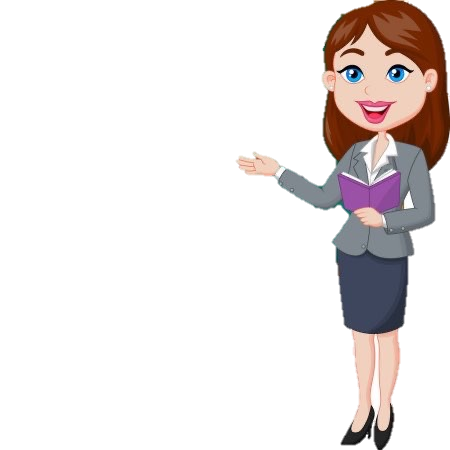 ОТДЕЛ ИНФОРМАЦИИ
ЛИТЕРАТУРНЫЙ
ОТДЕЛ
КОРРЕКТОРСКАЯ
СЛУЖБА
ОТДЕЛ  РЕЦЕПТОВ
ОТДЕЛ 
КОМИКСОВ
ЛИТЕРАТУРНЫЙ ОТДЕЛ
Юмористические стихи
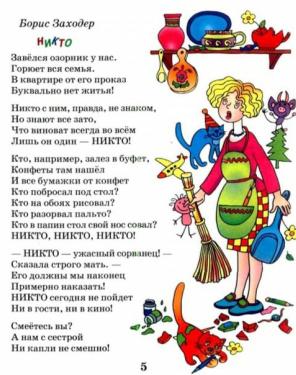 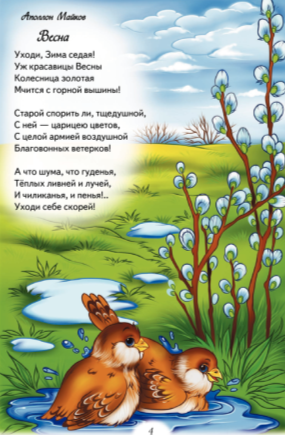 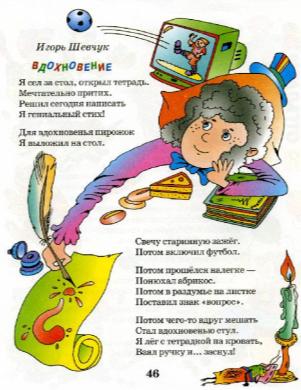 ЛИТЕРАТУРНЫЙ ОТДЕЛ
Юмористические стихи
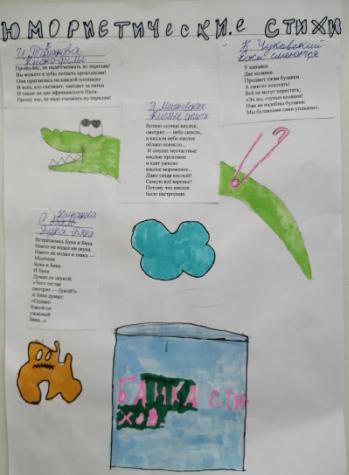 - умение осмысливать 
  содержание текста и 
  понимать его назначение; 

- умение находить конкретную 
  единицу информации;
КОРРЕКТОРСКАЯ СЛУЖБА
Юмористические рассказы
______?______
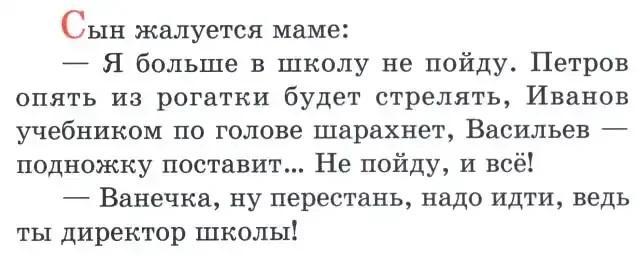 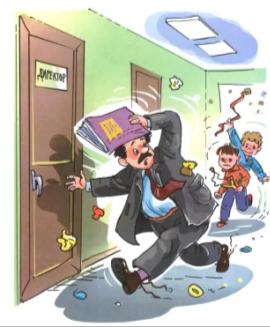 КОРРЕКТОРСКАЯ СЛУЖБА
Юмористические рассказы
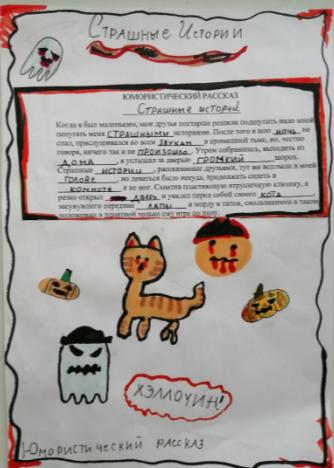 - умение понимать смысловую  
  структуру текста:   
  определять тему или 
  главную мысль и 
  ориентироваться на контекст;
ОТДЕЛ  КОМИКСОВ
Комиксы
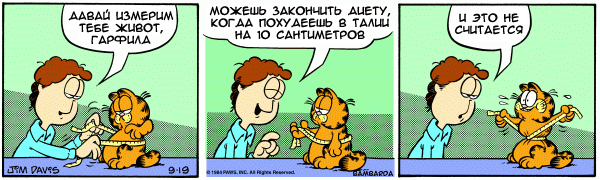 Можешь закончить 
диету, когда 
похудеешь
 в талии на 10 см
И это не считается!
Давай измерим тебе
Живот, Гарфилд!
ОТДЕЛ  КОМИКСОВ
Комиксы
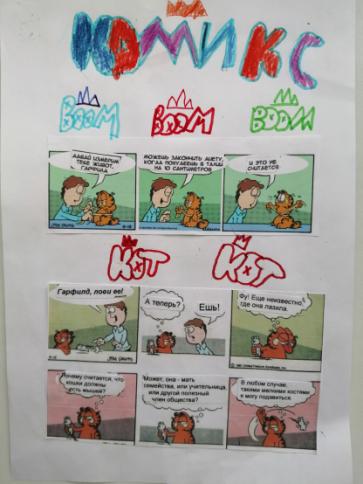 умение соотносить визуальное изображение 
   с вербальным текстом; 

умение устанавливать логику последовательности событий;
.
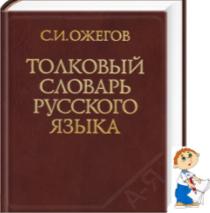 ОТДЕЛ  ИНФОРМАЦИИ
«Умная страница»
ПЛОВЕЦ – это человек, который готовит плов.

БРОШЮРА – это коробочка для хранения броши.

АВАНТЮРА – рискованное и сомнительное дело, предпринятое в надежде на случайный успех.
.
ОТДЕЛ  ИНФОРМАЦИИ
«Умная страница»
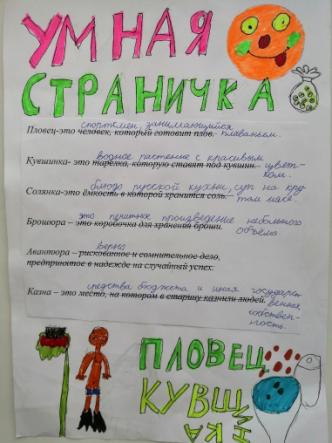 умение работать со словарём;
 
определять место, где содержится искомая информация и извлекать её;

-   умение оценивать   
    достоверность информации;
.
ОТДЕЛ  РЕЦЕПТОВ
«Рецепт хорошего дня»
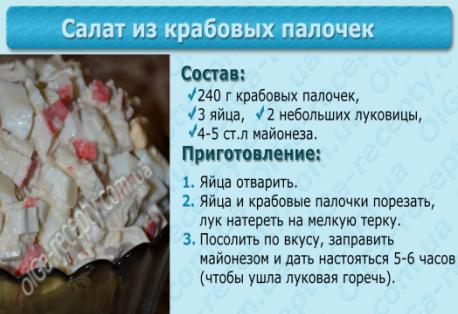 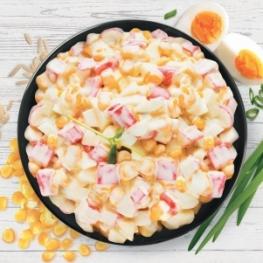 КОПИЛКА СЛОВ: зависть, ненависть, злость, жадность, эгоизм, равнодушие, радость, любовь, улыбки, счастье, внимание, доброта, забота, вежливость, оптимизм.
.
ОТДЕЛ  РЕЦЕПТОВ
«Рецепт хорошего дня»
умение использовать информацию из текста, извлекая несколько единиц информации;

понимать назначение текста, преобразовывать его в соответствии 
   с поставленной задачей;
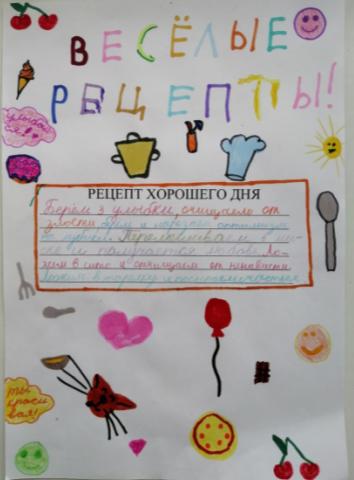 Подведение итогов
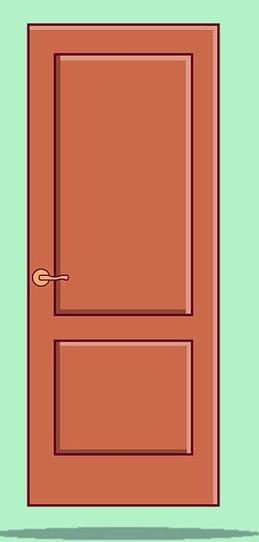 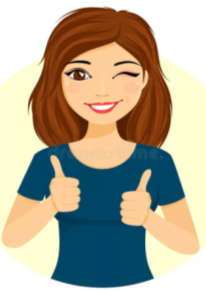 РЕДАКЦИЯ
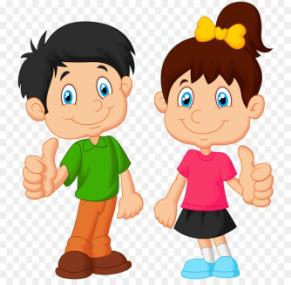 АНКЕТА ДЛЯ РЕФЛЕКСИИ
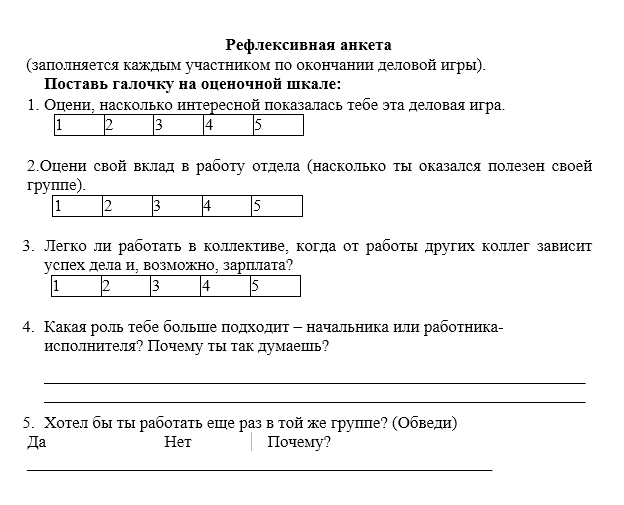 ДИАГНОСТИКА
Условные обозначения: 
+  умеет,     v умеет не в полной мере,    - не умеет.
ДИАГНОСТИЧЕСКИЕ КАРТЫ
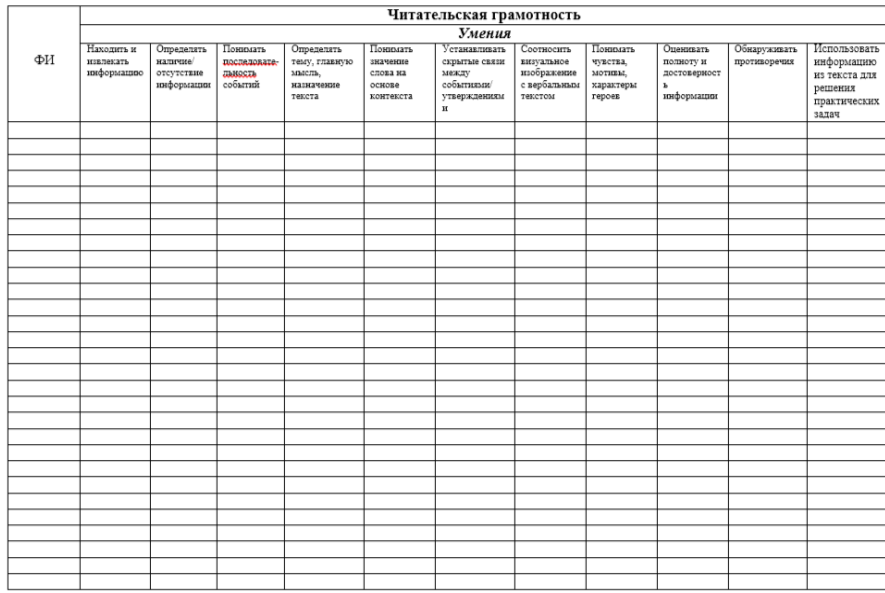 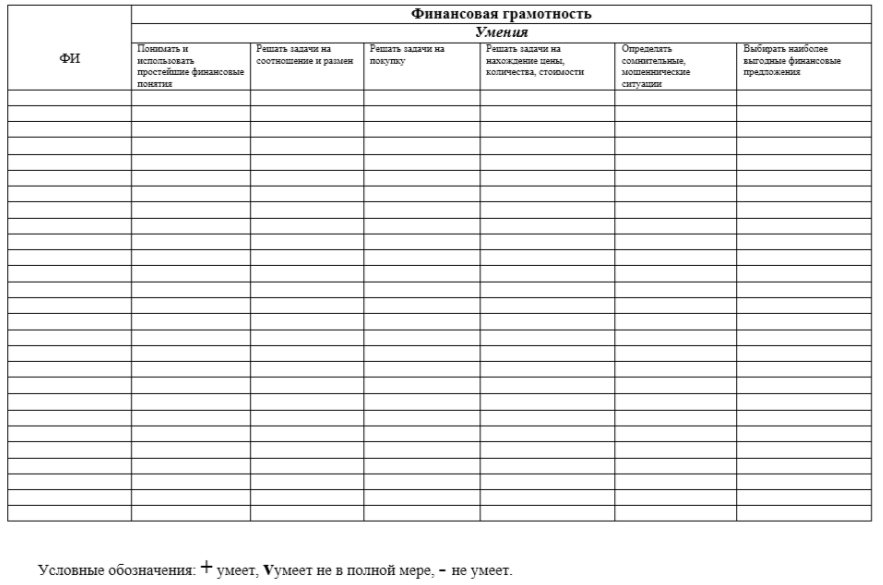 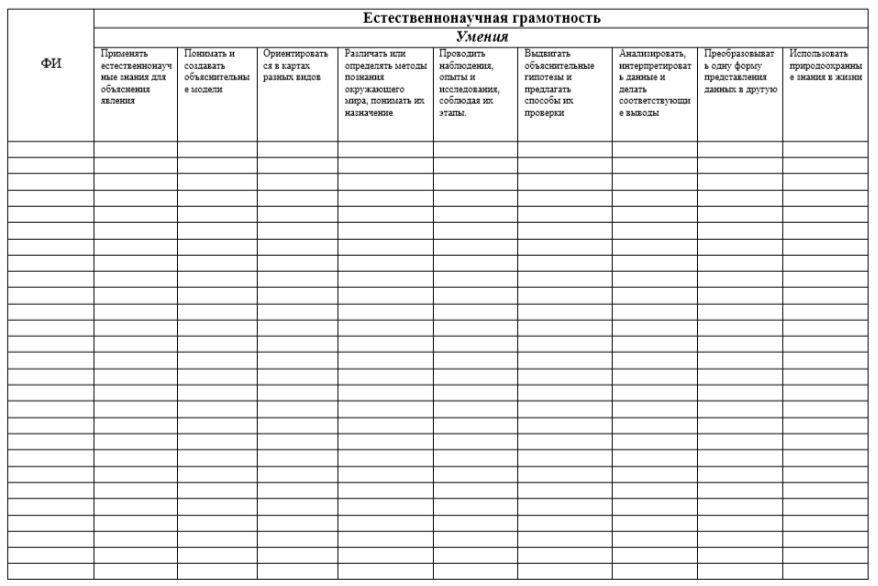 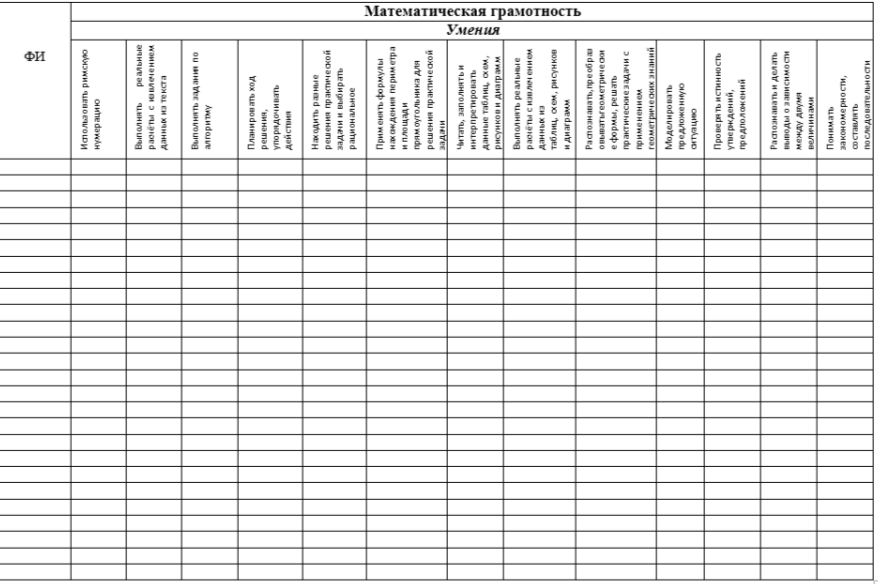 РЕЗУЛЬТАТЫ
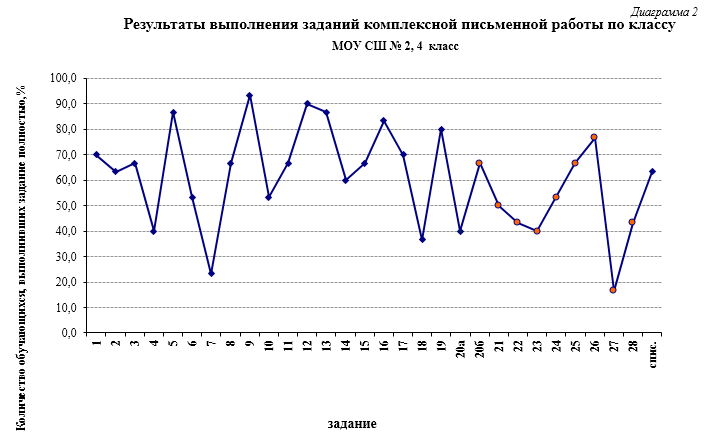 В ПЛАНАХ
ИНФОРМАЦИОННЫЕ ИСТОЧНИКИ
https://perm.hse.ru/data/2019/11/07/1531937790/Сборник%20%20задач%201-4%20класс.pdf 

https://education.yandex.ru/lab/classes/176121/library/nature/theme/36788/lessons/ 

https://education.yandex.ru/lab/classes/125679/library/functional-literacy/theme/43492/lessons/ 

https://education.yandex.ru/lab/classes/125679/library/mathematics/theme/6146/ 

https://education.yandex.ru/lab/classes/176121/library/mathematics/theme/7432/problems/ 

https://yandex.ru/images/search?cbir_id=931068%2Fpb-NsEL5ObqV2vpnmX3H5Q0189&family=yes&pos=0&noreask=1&rpt=imageview&nomisspell=1&img_url=https%3A%2F%2Fpbs.twimg.com%2Fmedia%2FE0qo1ZDX0AQGl06.jpg&cbir_page=similar&url=https%3A%2F%2Favatars.mds.yandex.net%2Fget-images-cbir%2F931068%2Fpb-NsEL5ObqV2vpnmX3H5Q0189%2Forig 

https://infourok.ru/vpr-po-okruzhayushemu-miru-zadanie-2-rabota-s-grafikom-prognoza-pogody-5121050.html 

https://infourok.ru/opyty-vpr-4-klass-5057706.html 

https://yandex.ru/images/search?cbir_id=1816159%2FoN0XWMtkaGgiA5XHv-DN4w1913&family=yes&noreask=1&rpt=imageview&nomisspell=1&url=https%3A%2F%2Favatars.mds.yandex.net%2Fget-images-cbir%2F1816159%2FoN0XWMtkaGgiA5XHv-DN4w1913%2Forig&cbir_page=similar 

https://yandex.ru/images/search?cbir_id=1614282%2FN9otluGm8XcbEBL938DxWg9916&family=yes&pos=0&noreask=1&rpt=imageview&nomisspell=1&img_url=https%3A%2F%2Fsun9-22.userapi.com%2Fimpf%2FlGhQvStexlOiFpPFSsJw2qCBYtXlzr4SWyxHjw%2F-XOjlnwE_Rs.jpg%3Fsize%3D130x87%26quality%3D96%26sign%3Dd5e8f02b20141291bb1bb2a2d051d1df&cbir_page=similar&url=https%3A%2F%2Favatars.mds.yandex.net%2Fget-images-cbir%2F1614282%2FN9otluGm8XcbEBL938DxWg9916%2Forig